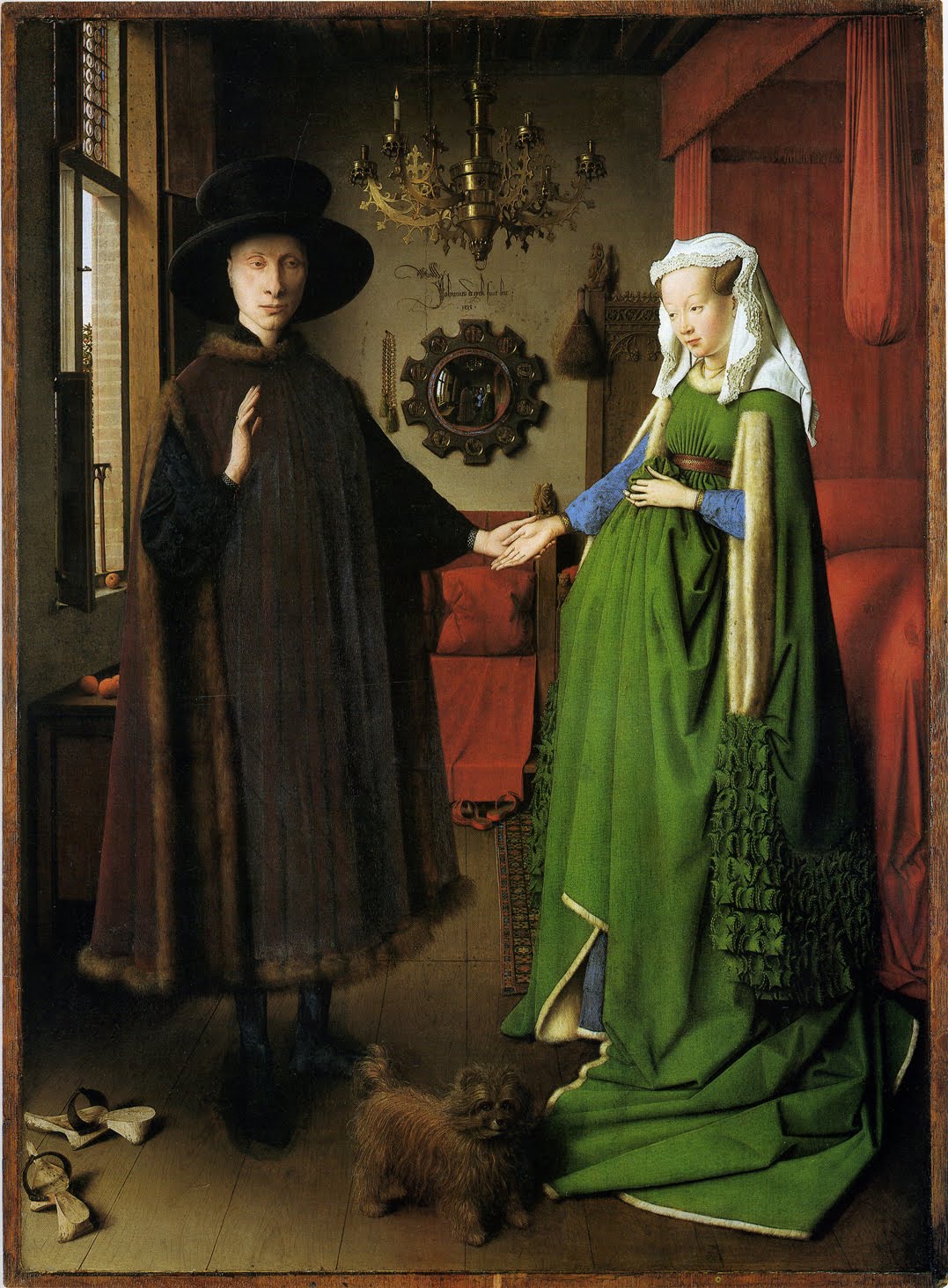 Divák se koriguje
Divák sám sebe koriguje
Panofsky, Erwin: Ikonografie a ikonologie: úvod do studia renesančního umění. in: Význam ve výtvarném umění, 1981, {1955}

Panofsky, Erwin (1892-1967)

Jan van Eyck's Arnolfini Portrait. The Burlington Magazine for Connoisseurs, Vol. 64, No. 372 (Mar., 1934), pp. 117-119+122
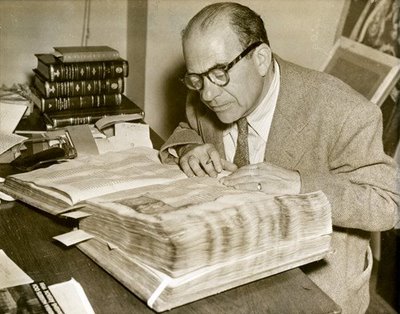 Panofského ikonologická metoda (x formální analýze)

	„Ikonografie se zabývá námětem neboli významem uměleckých děl a nikoliv jejich formou.“
Tři úrovně interpretace a „opravný princip“ - sebekorekce diváka
Sofistikovaná ekvilibristika překračující míru uměřenosti?
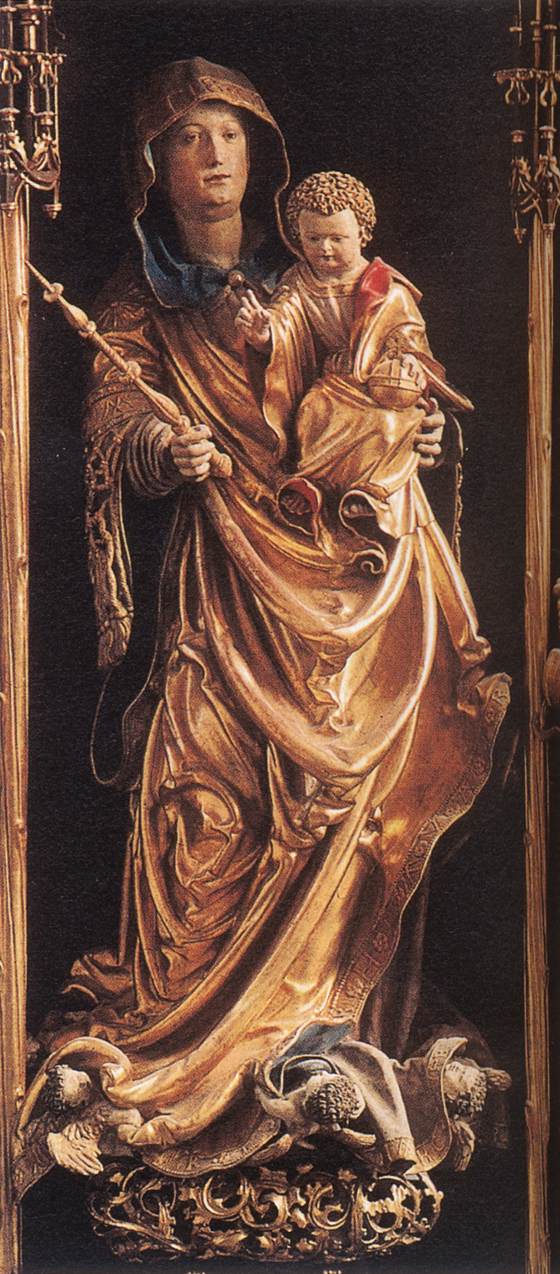 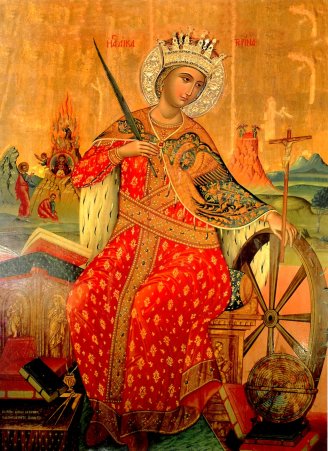 Předikonografický popis…….dějiny stylu

Ikonografický rozbor………….dějiny typů

Ikonologická interpretace….dějiny symbolů


předpokladem: studium písemných pramenů k artefaktu
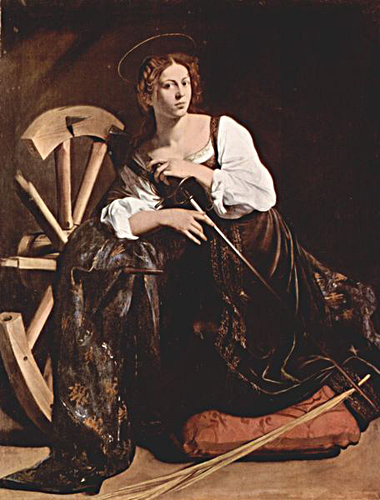 Jan van Eyck
Nizozemí 15. století (Belgie a Nizozemí), Gent, Bruggy
Filip Dobrý
Gentský oltář - 1432
Portrét Arnolfiniů - 1434
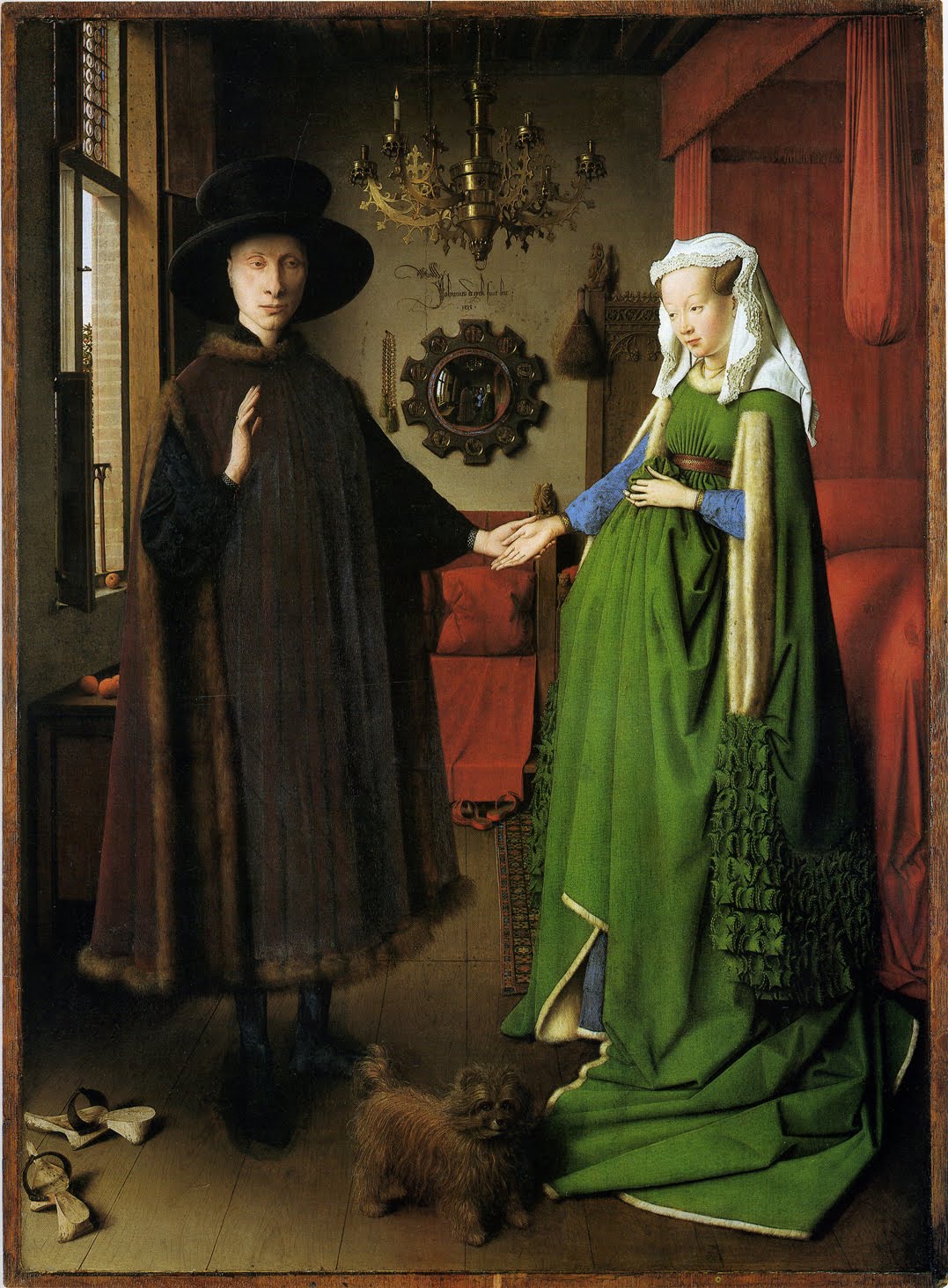 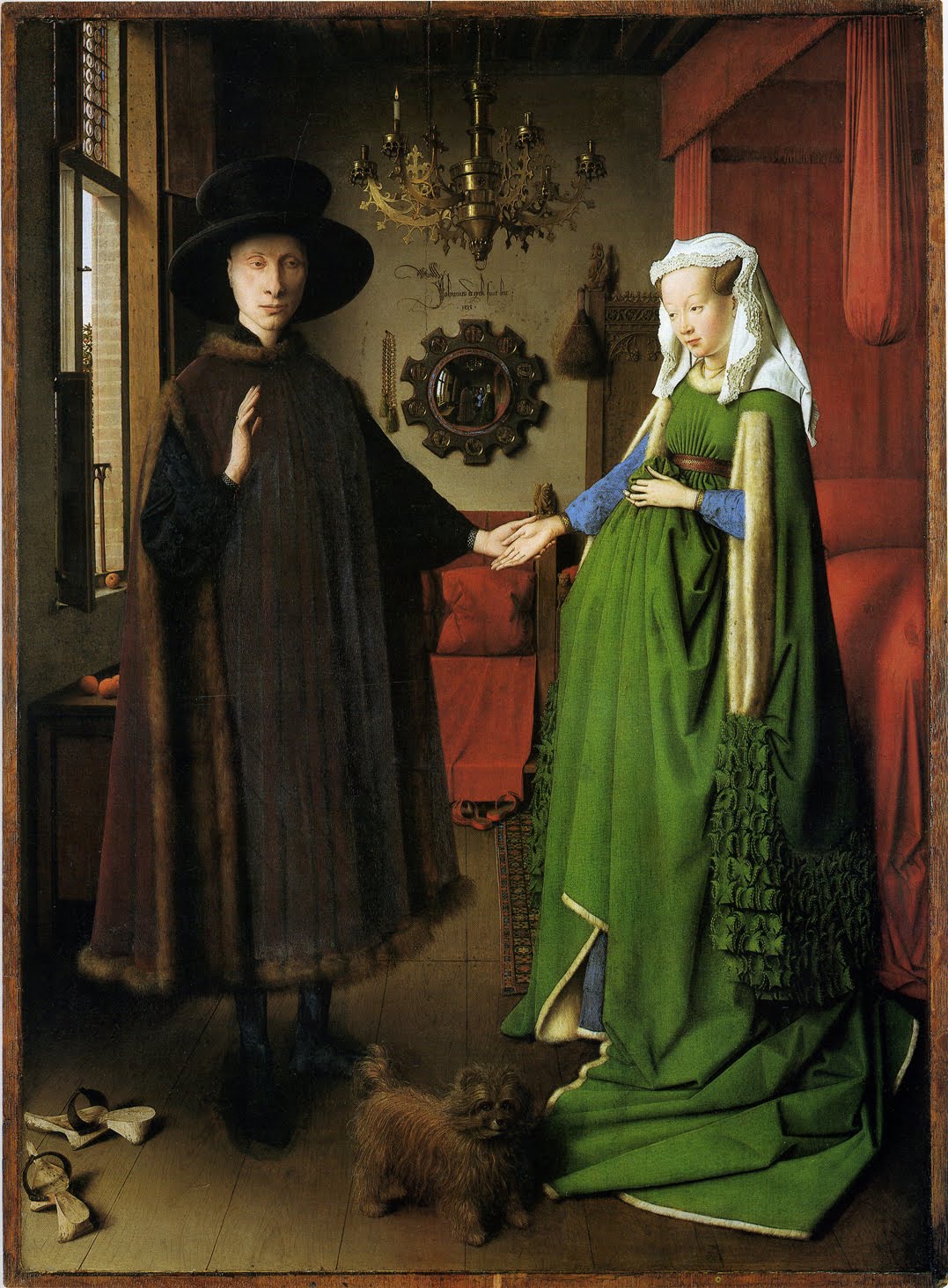 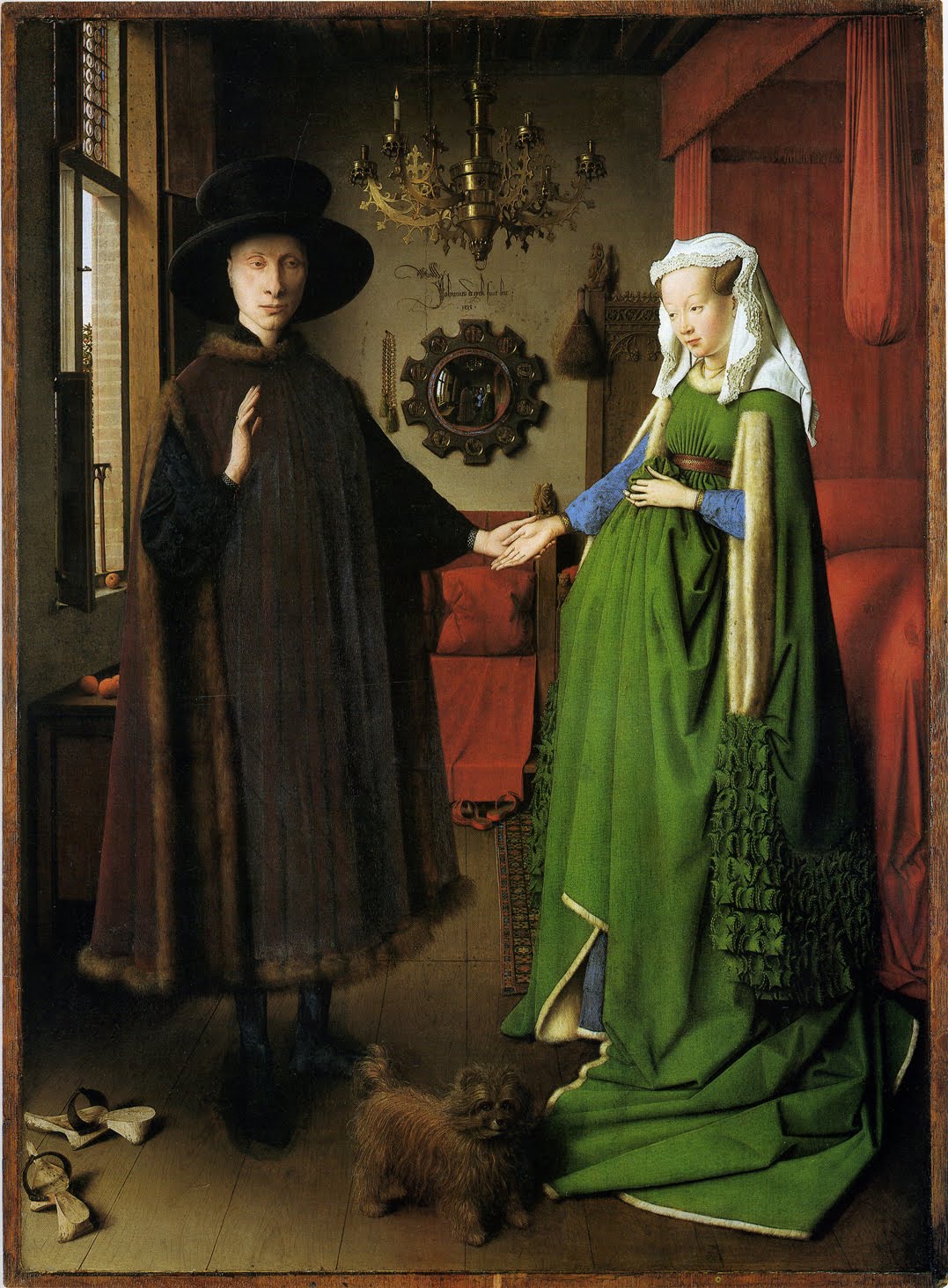 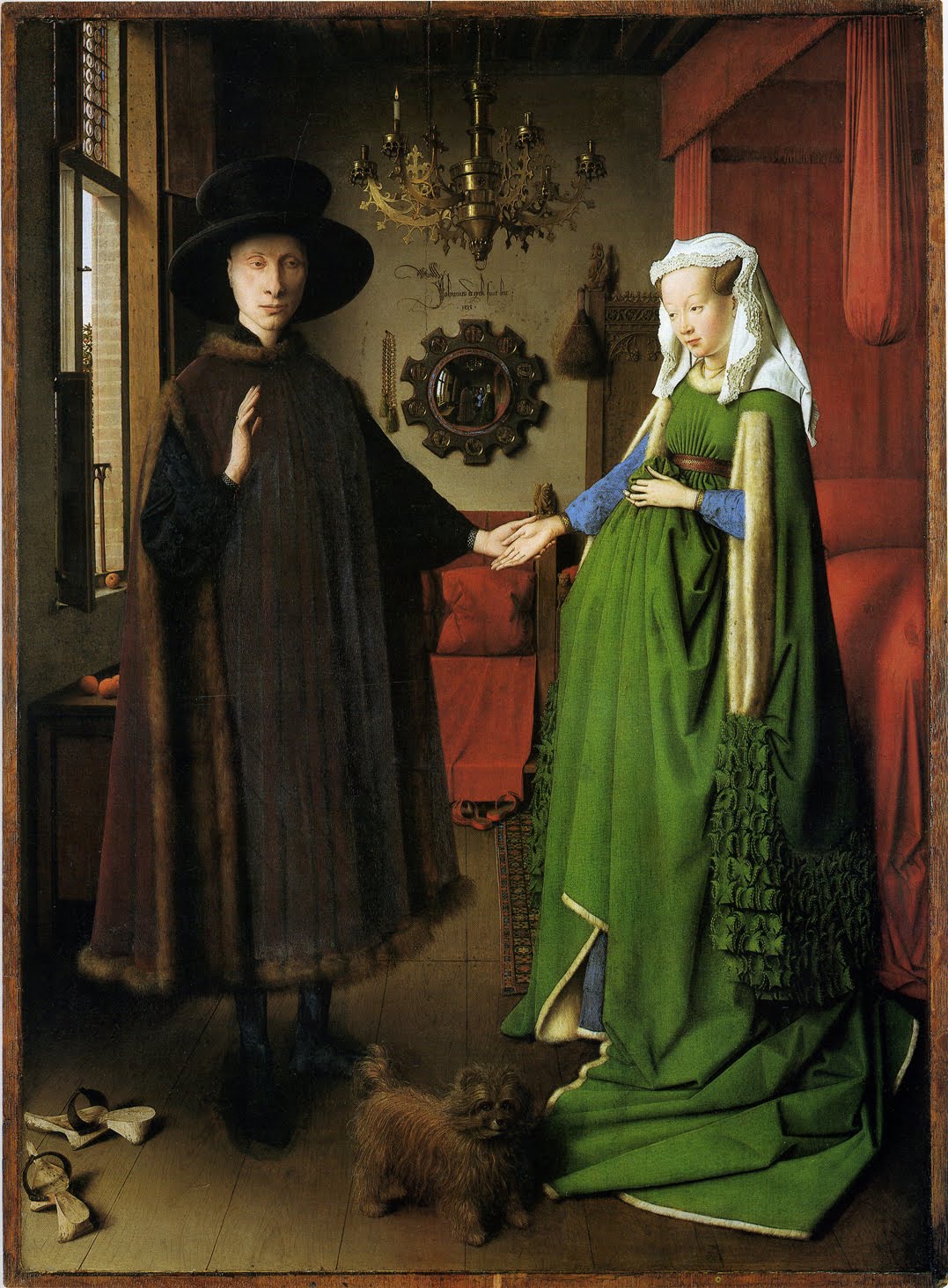 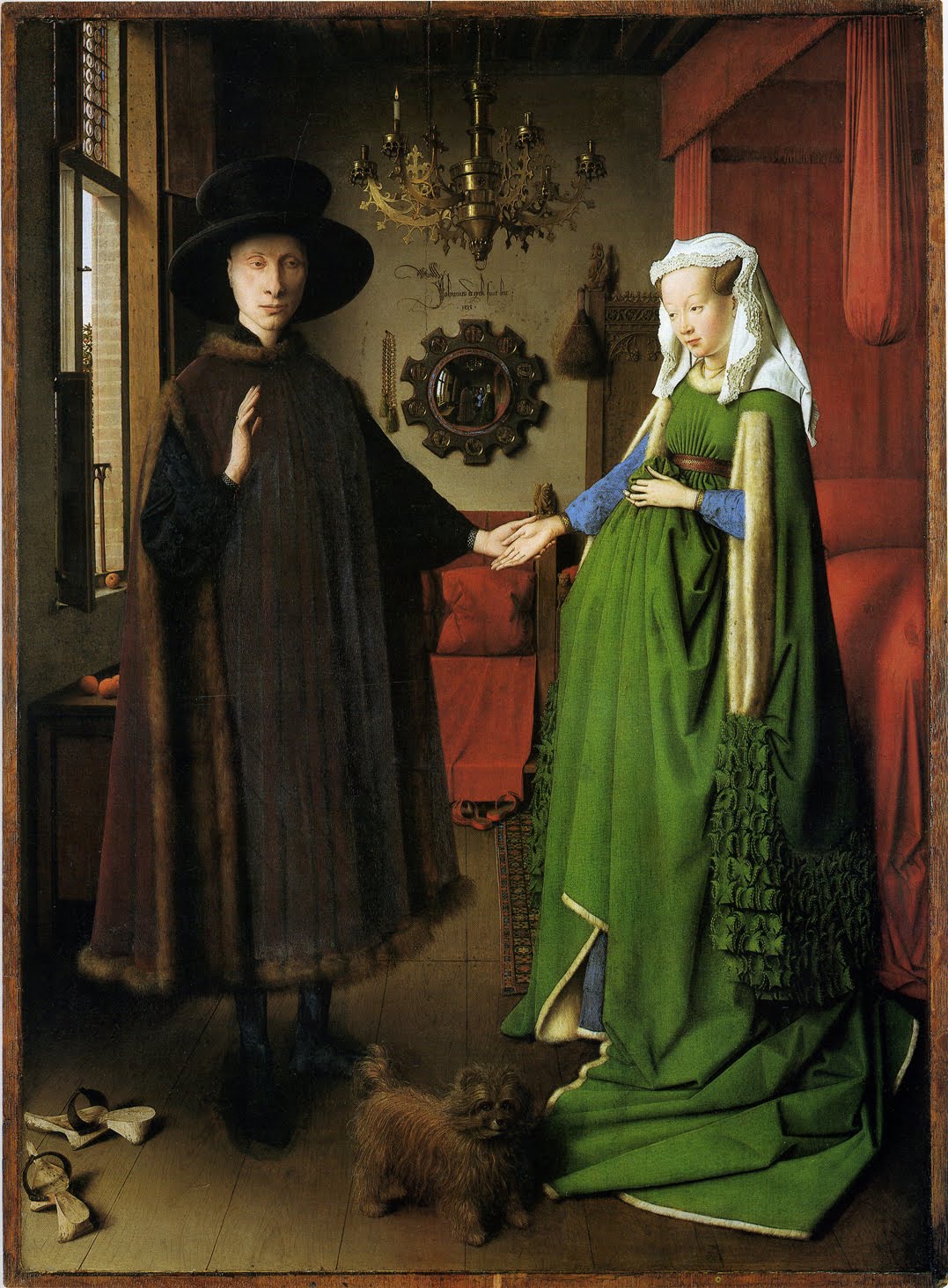 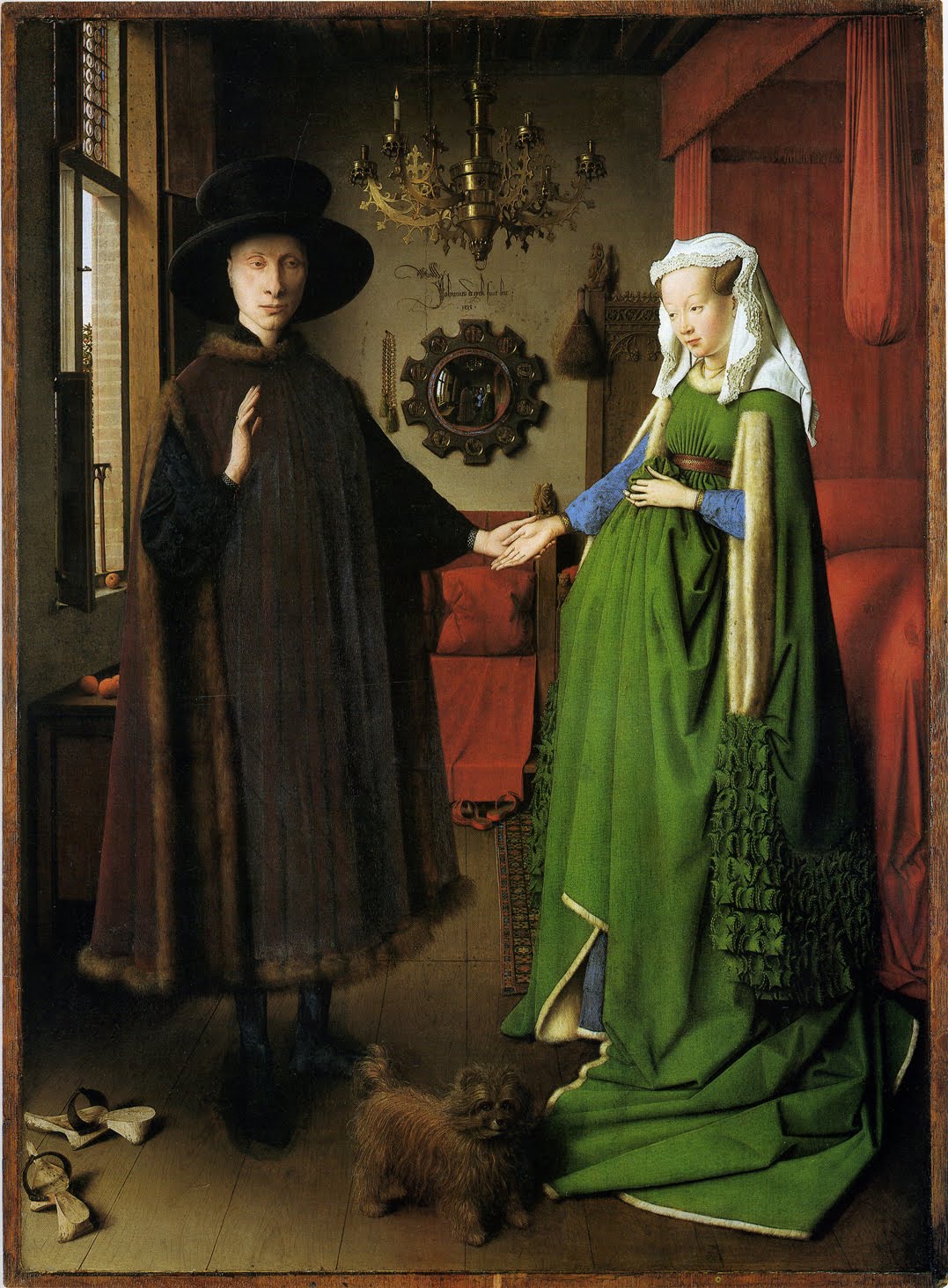 Příběhy nad obrazem
(Ona) Je nebo není? – nerovný sňatek
Je to on nebo ne? - autoportrét
Svědkové: malíř, divák, obraz – žena předmětem dobře smluveného obchodu

Erwin Panofsky jako idealistický scholastik
Linda Seidel jako kritická merkantilistka
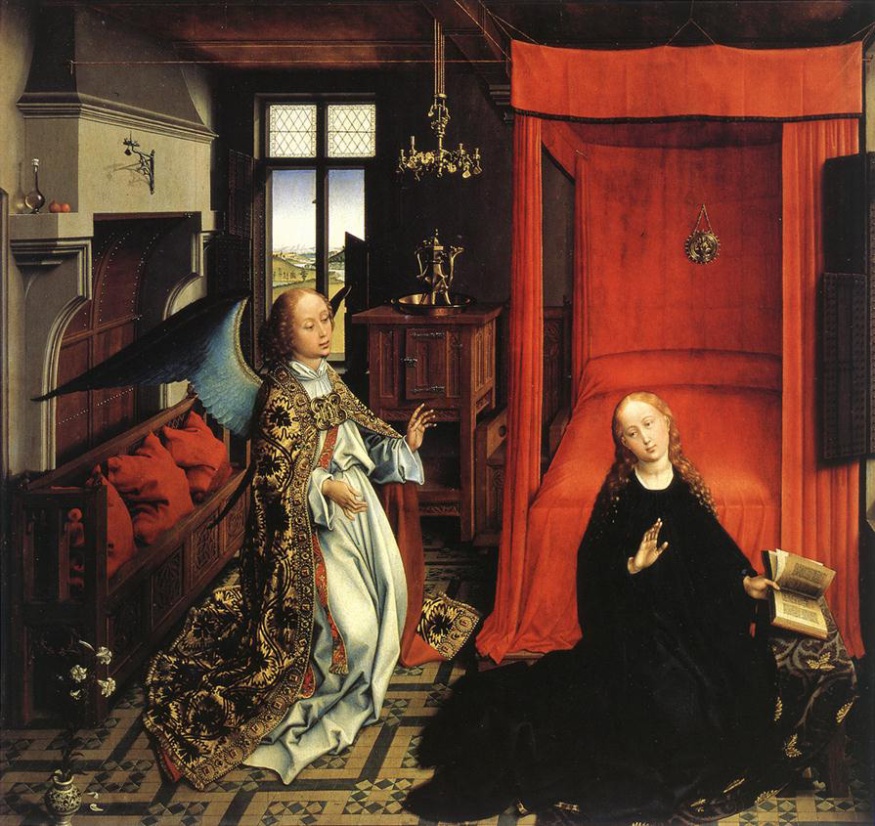 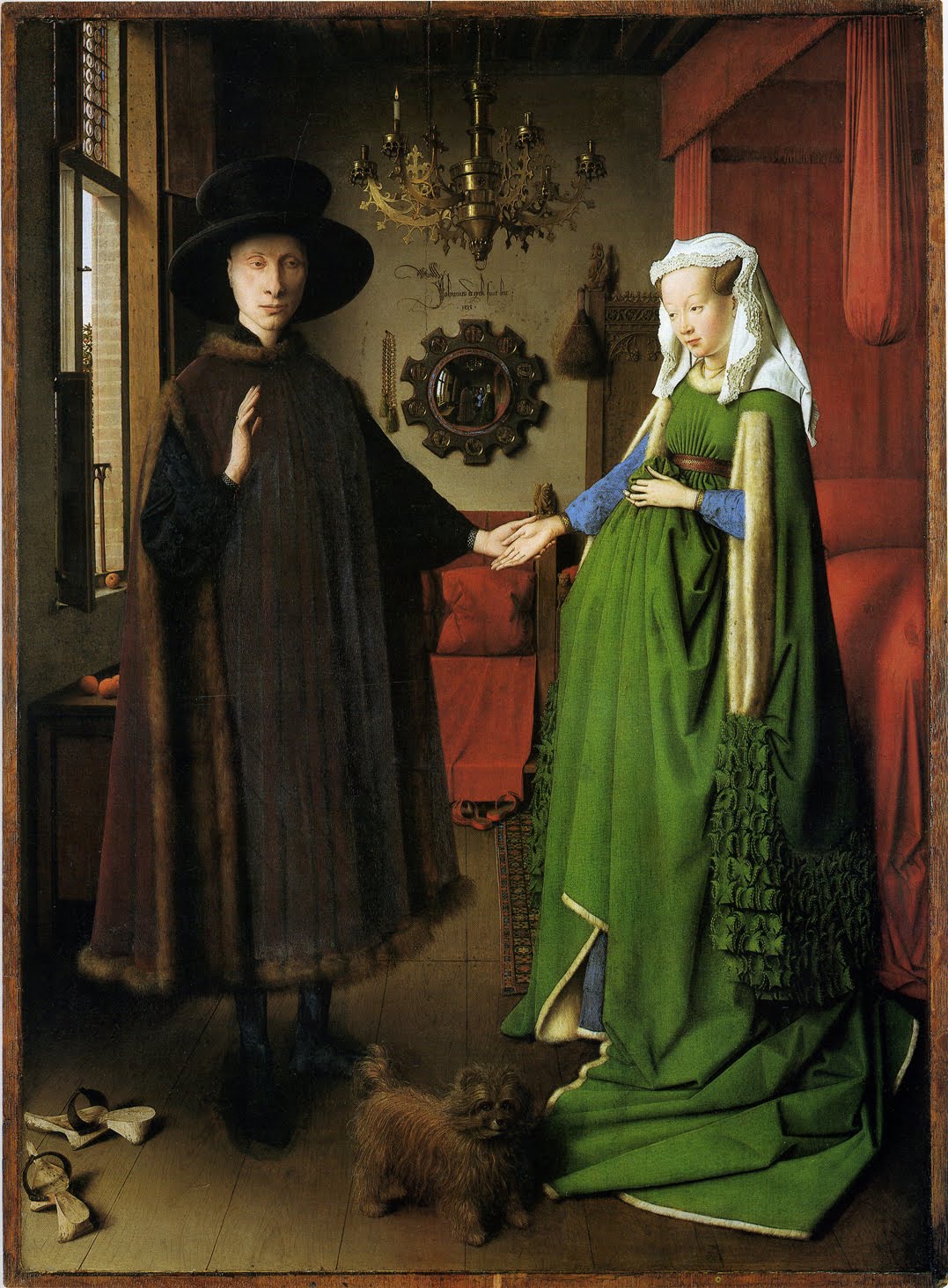 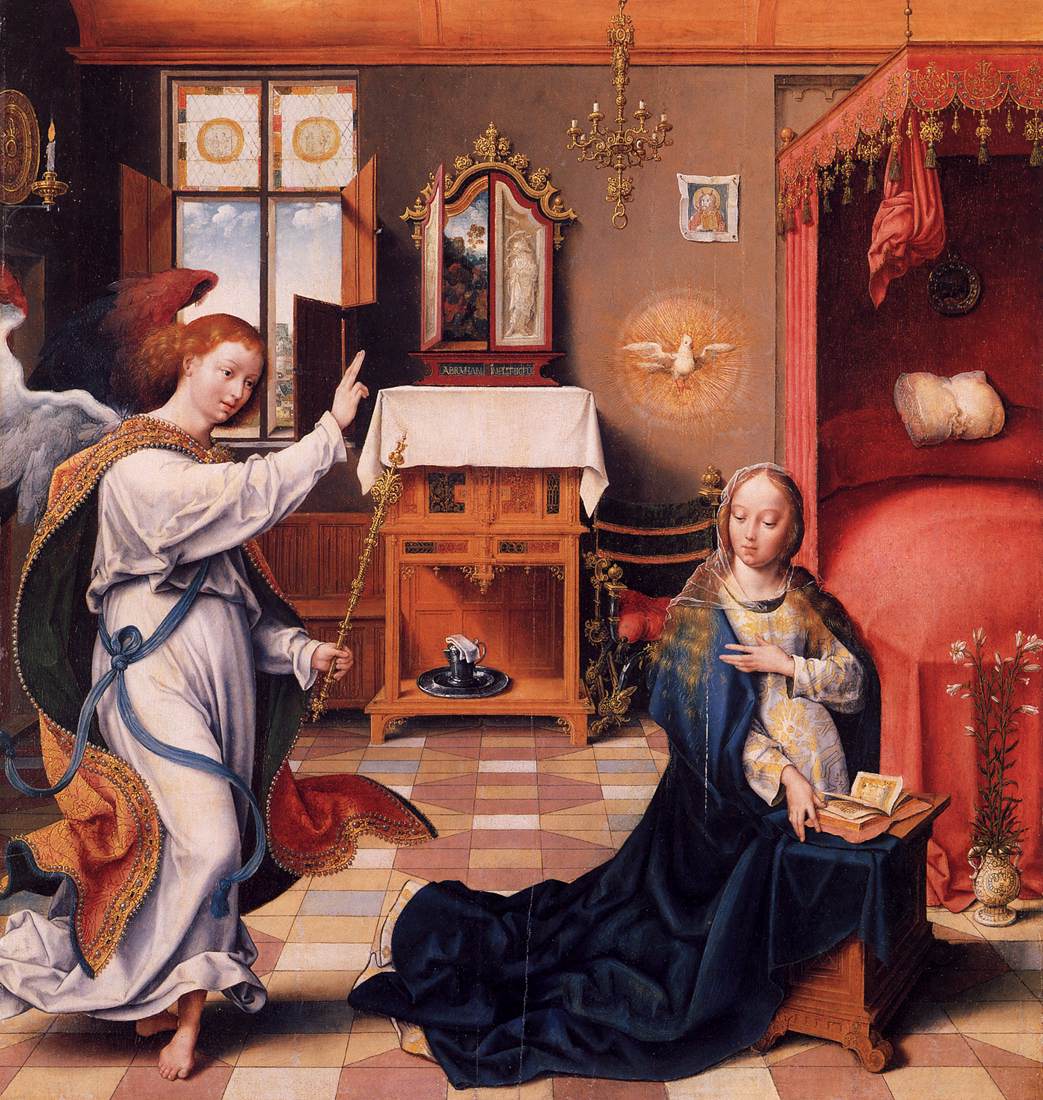 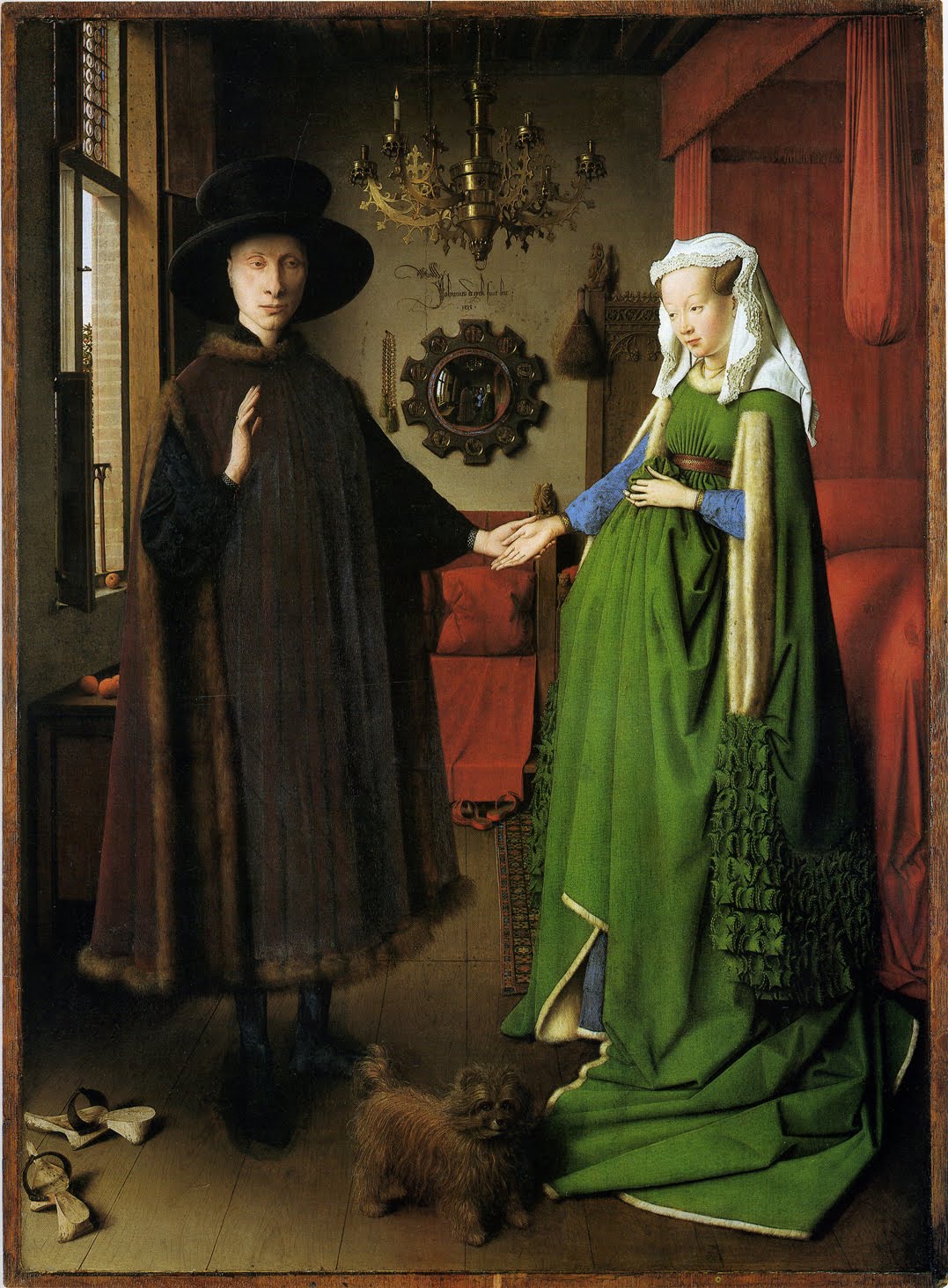 Toto byl Jan van Eyck?

Willem van Haecht: pohled do galerie sběratele (1628)
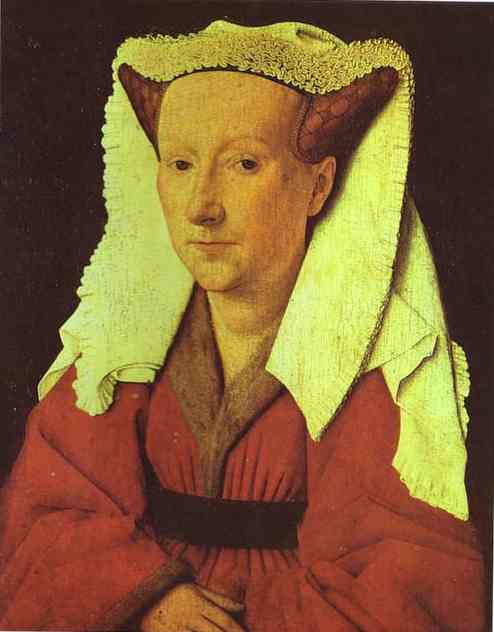 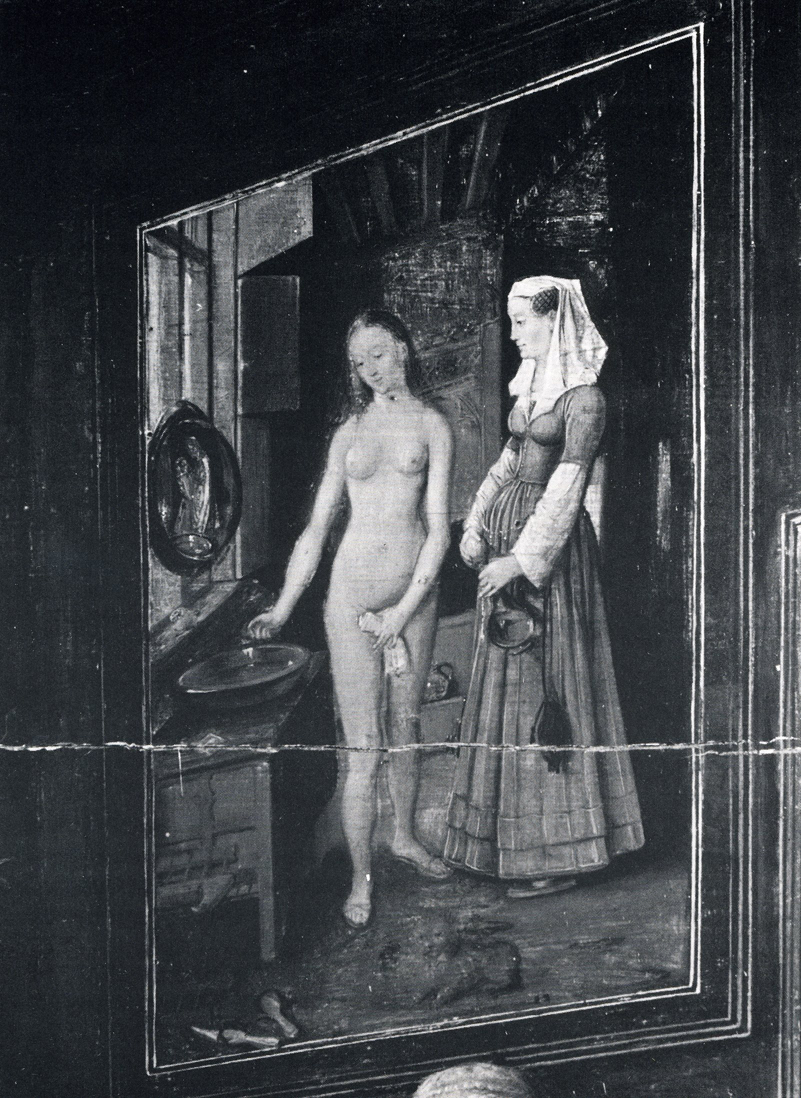 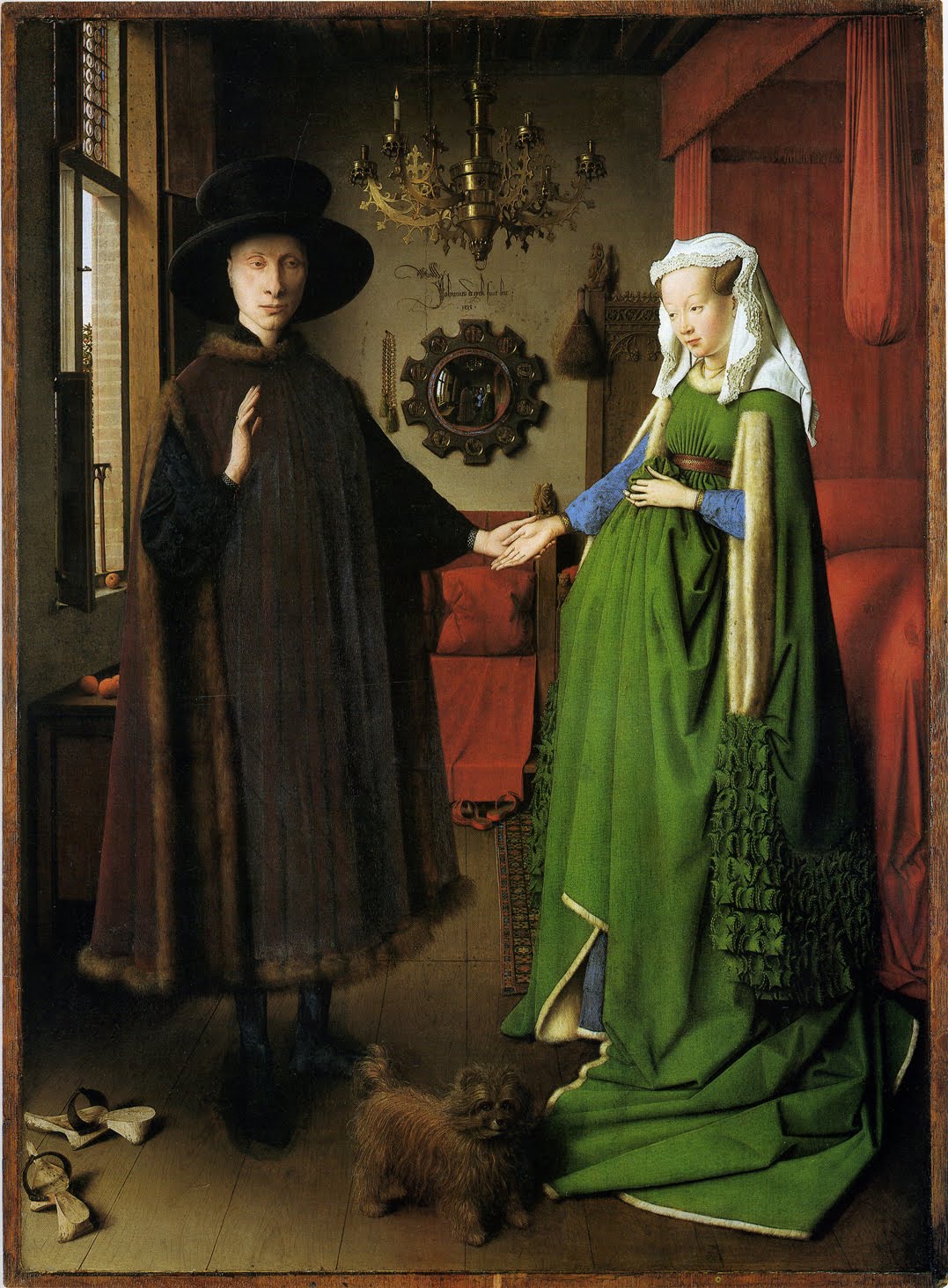 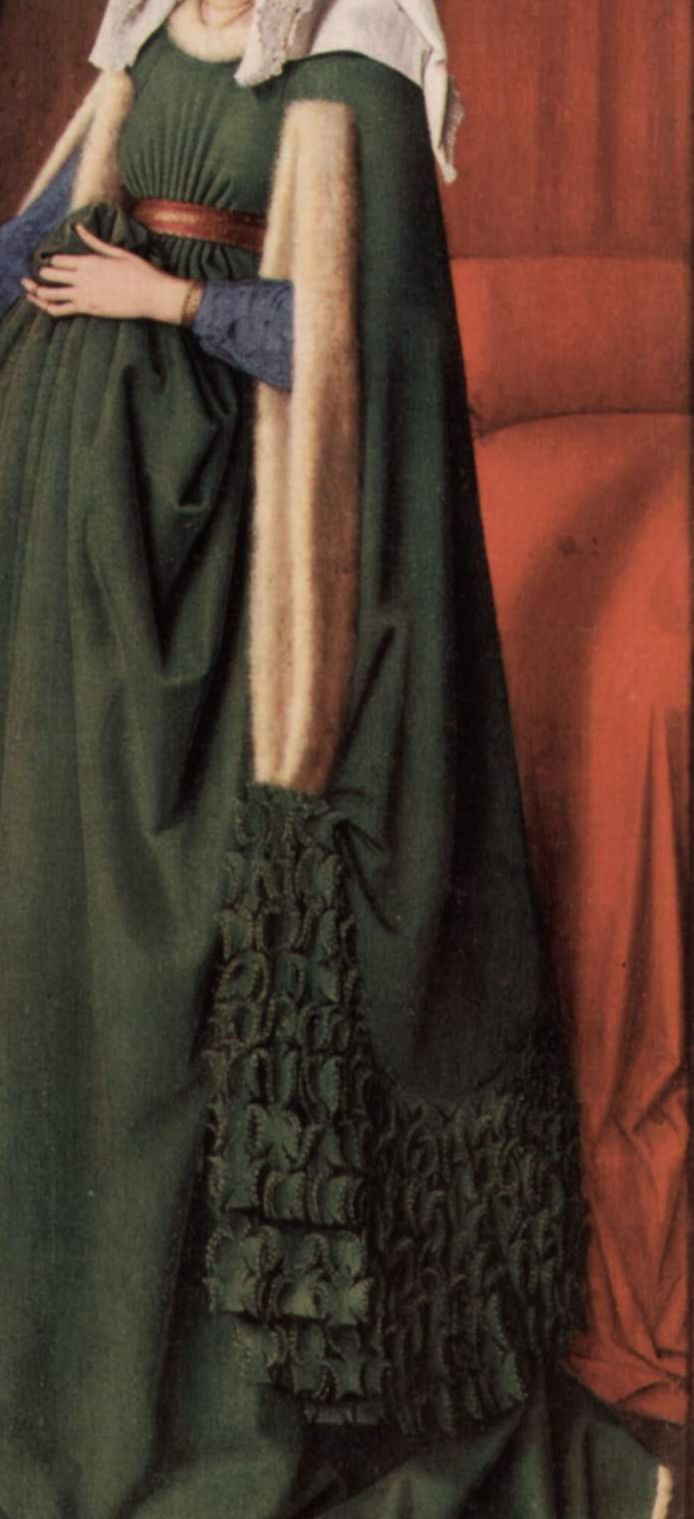 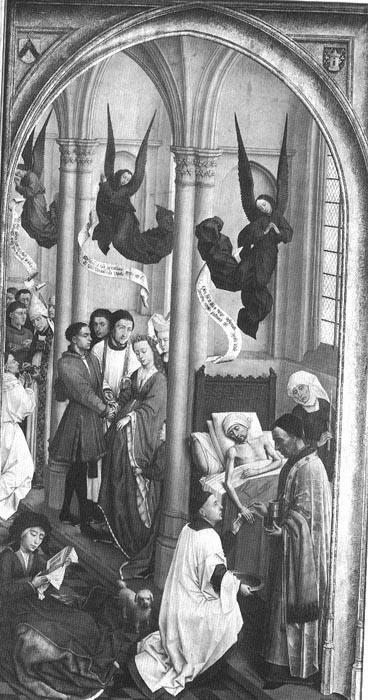 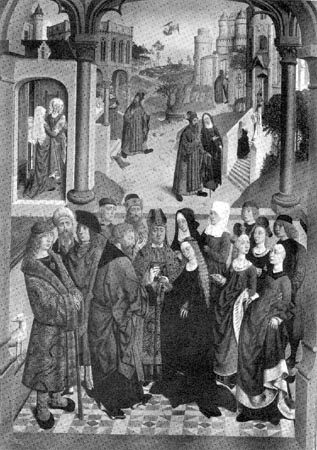